ITU Regional Standardization Forum for Asia Pacific Region Da Nang City, Vietnam 22 August 2016
Tutorial on ITU-T Participation
Xiaoya Yang
Head of WTSA Programmes Division, ITU-TSB 
xiaoya.yang@itu.int
Agenda
Standard and Standardization Basics
ITU-T Basics – procedure, rules, documents, roles
Effective participation in ITU-T work
8/19/2016
2
Standard
8/19/2016
3
Standard = Specification
Why standard is needed?
Requirement/commitment: among parties
producer-user
regulation
Interconnection/interoperation
When standard is not necessary –  you yourself have final-say
De facto
Revolutionary  
New challenge - Open source
API vs standard
Open source is a different game from standardization
Standard can help
Safety/reliability, Interconnection/interoperability, economy of scale, open market/global trade, fair competition, user’s choice…
Type of standard
According to legal effect：obligatory standard/voluntary standard
According to (geographic) scope：enterprise spec. , industry standard, national->regional->international standard
8/19/2016
4
Standardization
8/19/2016
5
Standardization = process of consensus building
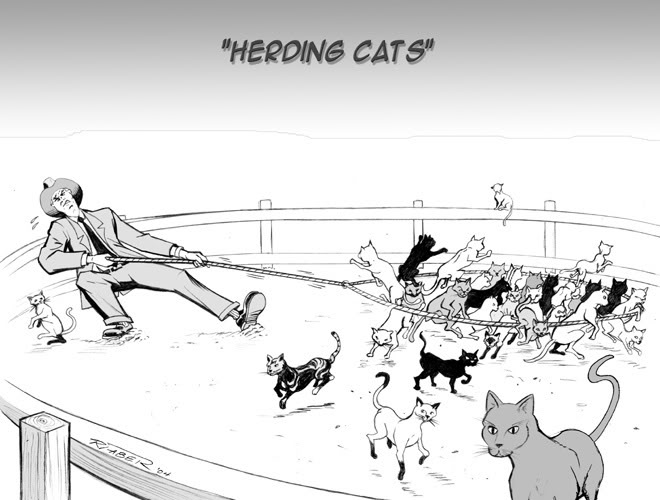 Self-contradicting objectives of Standardization 
Fast resolution
Broad consensus
Withstand (some) time
Multi- stakeholders/players
disagree at beginning by definition 
Different interests
Different solutions
Different understanding
Misunderstanding/miscommunication during standardization process
consensus = compromise
Game Theory
8/19/2016
6
ICT Standardization
Why so many ICT standards – Characteristics of ICT
Highly competitive market
Highly competitive technologies
Interconnection/interoperability due to net-externality - end-to-end
Not so much true nowadays in internet-era = winner takes all
Modular, layered software/hardware design 
‘Softwarelization’ 
Convergence -> many ICT SDOs
International : ITU, ISO, IEC, ETSI, 3GPP, IETF, IEEE, W3C…
Regional： ETSI
National：China Standardization Committee, CCSA
700+ industry fora
Forum shopping
Origin: the practice that some litigants to have their legal case heard in the court thought most likely to provide a favorable judgment. 
In ICTs: a company's strategy to participate in multiple SDOs
8/19/2016
7
ITU-T Basics
8/19/2016
8
ITU’s Membership Right
Member States (MS): 193 Member States and Regulatory Bodies 
Right to vote (veto)
Sector Members (SM): 750 Companies, Business Associations, NGOs 
participate by Sector, all leadership roles, no right to vote
Academia: 65 Universities & Research Establishments 
participate, role up to Rapporteur, no right to vote
Associate Members:   1/3 SM fee, participate in particular SG, role up to Editor, no right to vote
member =  MS + SM
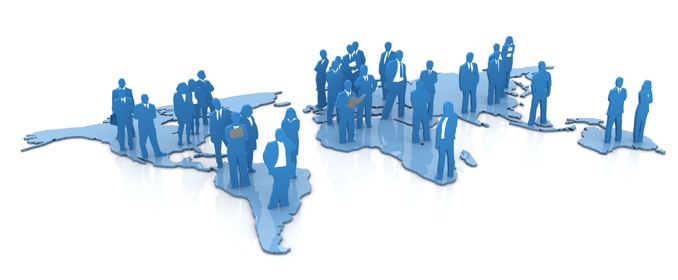 8/19/2016
9
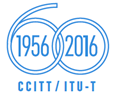 ITU-T: Standardization Sector  - 60th Anniversary
Produces standards covering all fields of telecommunications on a worldwide basis
and defines tariff and accounting principles for international telecommunication services
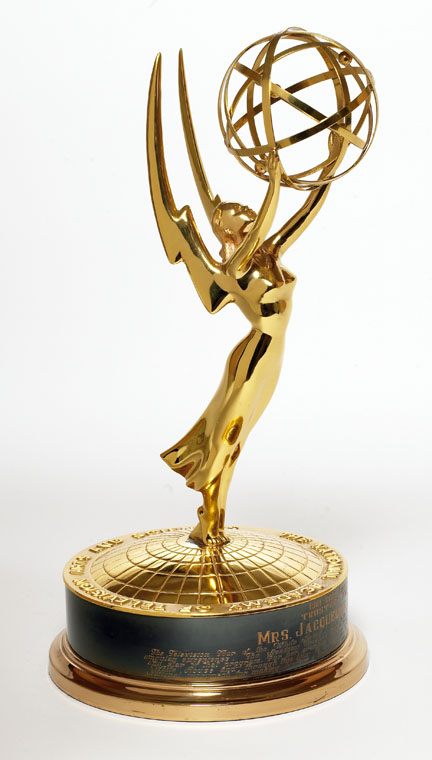 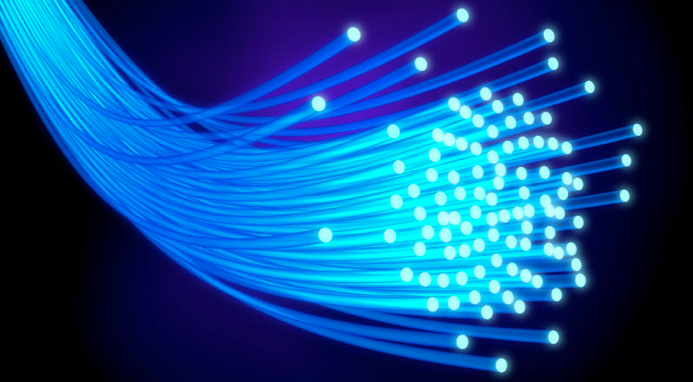 8/19/2016
10
[Speaker Notes: ITU-T
- Develop interoperable, international standards (ITU-T Recommendations)
- Bridge standardization gap
- Cooperation among standardization bodies

ITU-T study groups look at issues such as: multimedia, security, environment and climate change, network and transport, broadband access, quality of service and experience, next generation networks, cloud compuring, intelligent transport systems, numbering and addressing, tarrif, security.

Some examples:
Internet Access through ITU standards
95% of all international traffic runs over fibre = ITU standards
Access:
ADSL: ITU-T G.992
Powerline Transmission:
 ITU-T G.9960 (G.hn) 
FTTX (Fibre to the <x>): 
GPON (Gigabit Passive Optical Networks) ITU-T G.984
Bendable fibers: ITU-T G.657

Multimedia
Advanced video coding: ITU-T H.264
Used to compress billions of clips on YouTube, high-definition content on Blu-ray Discs
New work H.265: 
Joint Collaborative Team (ITU-T, ISO/IEC) to reduce data rate by 50%]
ITU-T Study Groups
SG2 - Operational aspects
SG3 - Economic and policy issues
SG5 - Environment and climate change
SG9 - Broadband cable and TV
SG11 - Protocols and test specifications​
SG12 - Performance, QoS and QoE
SG13 - Future networks
SG15​ - Transport, Access and Home
SG16 - Multimedia
SG17 – Security
SG20 – Internet of Things & Smart Sustainable Cities
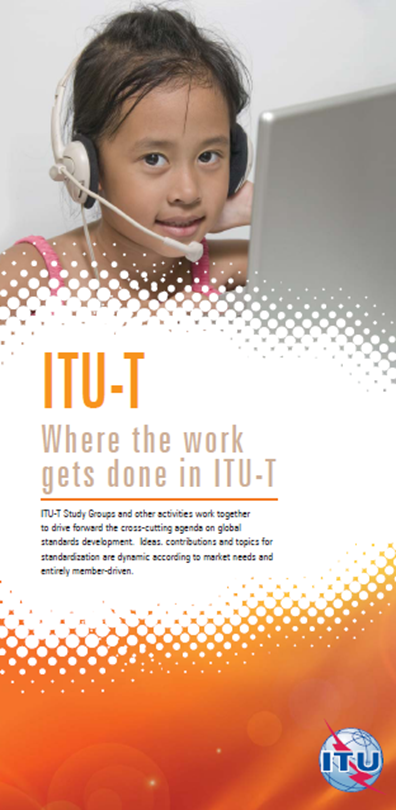 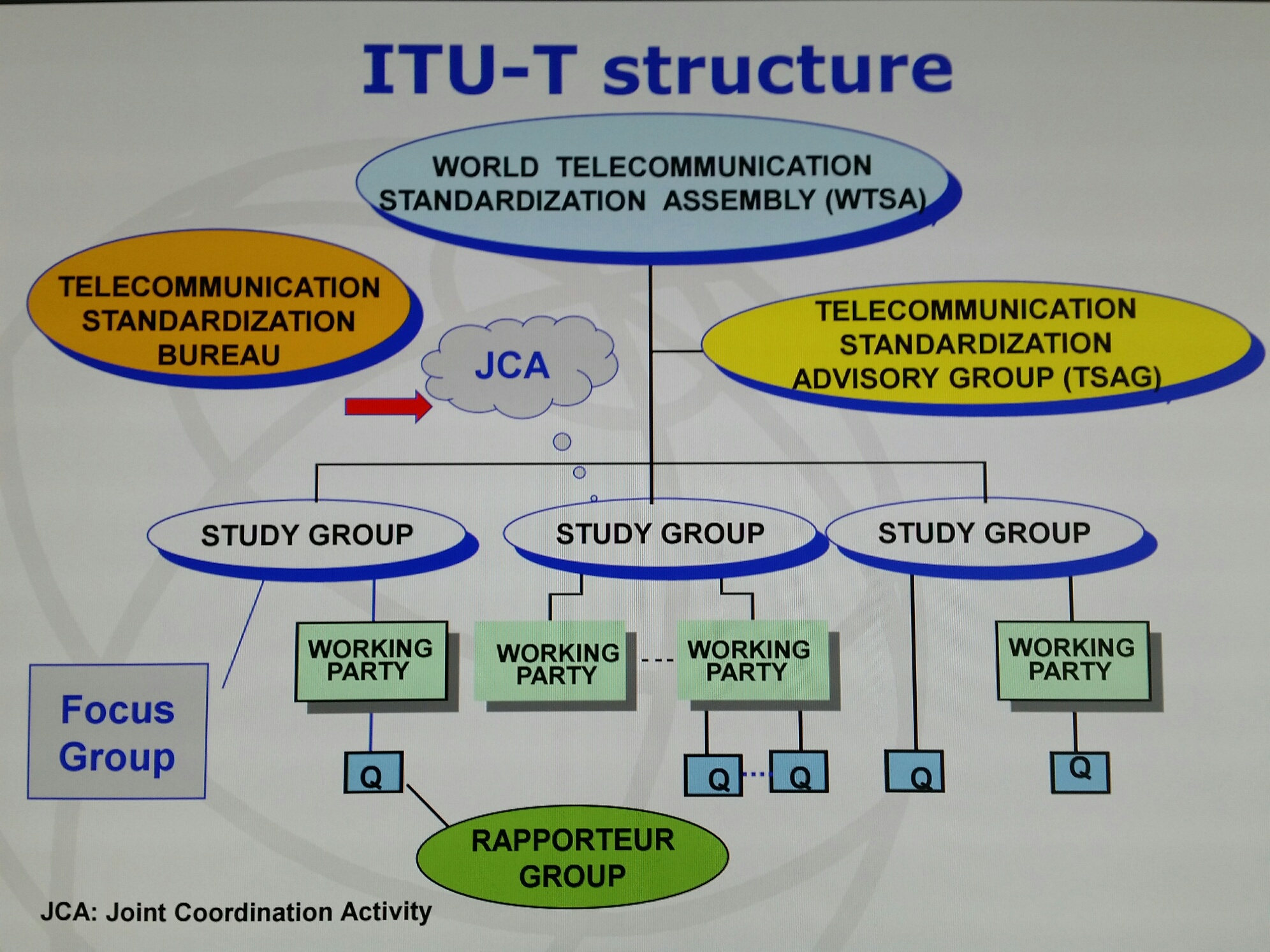 8/19/2016
12
ITU-T meeting documents
Contribution
Submitted by ITU-T Member, deadline 12 calendar days(Geneva time 23:59)
Most important input to ITU-T meetings
Driving force of ITU-T standardization -  ITU-T is contribution-driven
TD
Practical information/announcement <- TSB
Agenda of SG/WP/Q <– SG/WP Chairman, Rapporteur
Question’s Interim activity Report <- Rapporteur
Draft of ITU-T Recommendation <– Editor
Liaison Statement <- SG counselor
Interim drafts produced during meeting
8/19/2016
13
Roles in ITU-T Meetings
Leadership roles only for ITU-T Members
SG chairman -> SG
WP Chairman -> WP/SG
Rapporteur -> Question
Liaison Representative – liaison with other SDOs
Editor -> Work item
Author of Contribution -> Contribution
Telecommunication Standardization Bureau
TSB Director, SG counselor -> TD
TSB serve as the secretariat of ITU-T 
Delegates：
Other delegates from ITU-T members without specific role
Head of Delegation
Guest from non-member (=observer): invited by SG Chairman or TSB Dir
8/19/2016
14
ITU-T’s Output
Normative：determined/consented by an ITU-T SG/WP meeting to enter Approval Procedure
ITU-T Recommendation 
Annex 
Amendment, Corrigendum 
Non-normative：approved by ITU-T SG/WP meeting
Appendix 
Supplement
Implementer‘s Guide
Criteria：whether it forms an integral part of an ITU-T Rec.

Other non-normative output： approved by ITU-T SG/WP meeting
technical report
technical paper
handbook, manual, guide, etc
8/19/2016
15
ITU-T Approval Procedure
TAP (Traditional Approval Procedure)
a SG/WP meeting determine a draft ITU-T Rec. for TAP
TSB Director consults ITU MS through a Circular on the intent to approve by TAP in next SG/WP meeting
If consultation result >70% support, next SG/WP meeting can proceed to approve
AAP (Alternative Approval Procedure)
a SG/WP meeting consent a draft ITU-T Rec. for AAP
4-week period for comment by members
If no comment during this period, draft approved.
TAP or AAP? 
Chosen when Work Item is established
If deemed there is regulatory/policy implication, SG/WP meeting could decide to change from AAP to TAP
8/19/2016
16
Effective Participation in ITU-T
8/19/2016
17
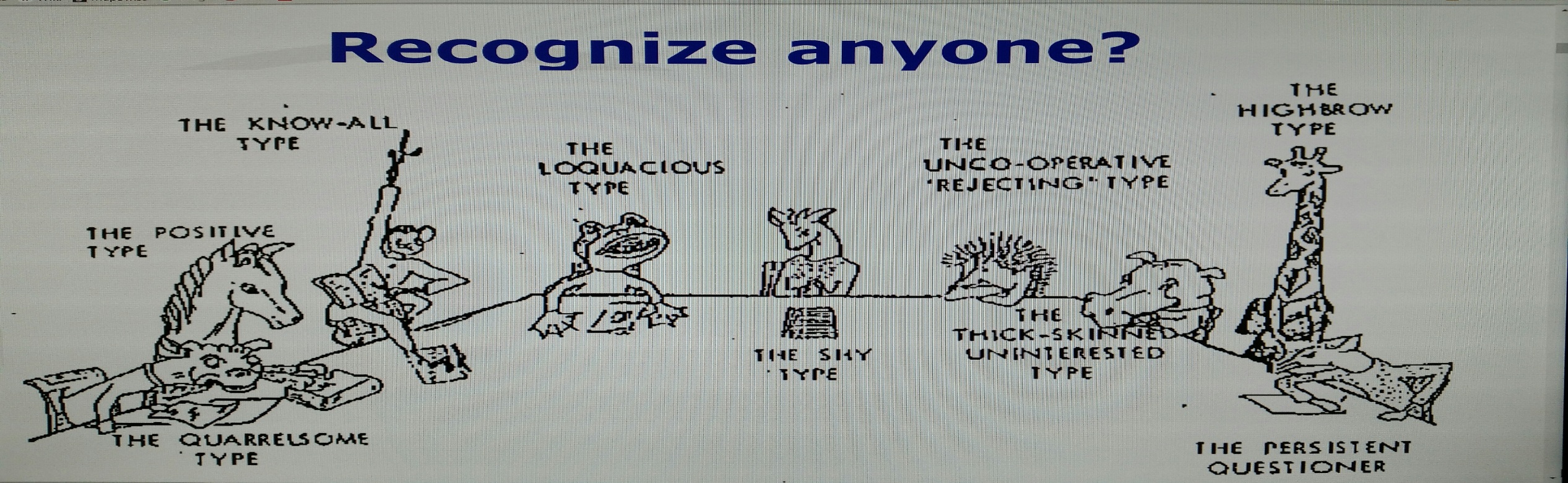 8/19/2016
18
Delegate
Objective to participate in ITU-T
Follow new trend/development of technology, service and regulation
Contribute to progress ITU-T Recommendation
Proposal
Modification
Objection 
Benefits
Keep abreast with trend/development of technology, service and regulation
Connections with government, industry, customer, univ., academia
Communication, negation, language and technical skills
international influence
8/19/2016
19
ITU’s General Rules of Conferences, Assemblies and Meetings
Similar to Robert's Rules of Order
Moderator (Chairman) neutral
Delegate only speak to moderator
Delegate can only intervene after he has asked for and given by the moderator the floor
Speech addressed only to the moderator, refer to other delegate by name/org
Question addressed to other delegate can only be raised to moderator
Question for clarification is not counted as debate
One agenda item at a time
Motion-centric
Civilization – no personal attack
No interruption of other delegate’s intervention
Limited length/times of intervention
Equal chance for support/object intervention during debate
point of order(modification of motion, postpone, immediate vote, adjourn, appeal）：Moderator should handle point of order immediately
8/19/2016
20
ITU-T Meetings
Meeting moderated by SG/WP Chair/Rapporteur
Agenda bashing – attention on venue, timing, order
Normal discussion procedure of a contribution：
Chair invites the author to present his contribution 
Chair asks if there is any question for clarification
Chair asks if there is other member second this proposal – at least one more second is obligatory 
Chair opens floor for discussion
Chair makes decision/draw conclusion
When significant disagreement continues, from a moment Chair may decide to limit the discussion only among MSs
8/19/2016
21
Contribution
ITU-T A.2 Recommendation
No more than 2500 words or 5 A4-pages
heading/footing, format, English style, submission procedure
‘3-part A-B-C’ structure：
Abstract/executive summary: 150-200 words
Body：rational(discussion)
Conclusion：proposal(conclusion) 
Contribution -> Work Item -> draft ITU-T Rec (TD) -> ITU-T Rec
1 proponent + at least 1 second from member to establish a new Work Item 
Use track-change in revisions
8/19/2016
22
Presentation Skill
Self introduction
Polite 
Clear articulation, appropriate speed and volume
Natural tone of speaking – Don’t read from text!
Use pause during intervention
‘3-part’ presentation：proposal->rational->repeat proposal at end
Active listening 
Take note who provide feedback and their major points
repeat briefly their points when you start your response
8/19/2016
23
Negotiation Skill
Cooperative game - thinking win-win
‘no permanent friends or enemies, only interests’
Power to persuade – see from other’s viewpoint
benefit - to others, not to yourself
Respect other’s concern, incorporate/adjust/compromise to gain support
Exchange of benefits
logic 
Premise, supporting evidence, reasoning
game strategy 
authority/role/credibility
communication
Attitude – respectful, proactive 
Body language
Tone
Rhetoric
English capability is important, but not all!
8/19/2016
24
Manage pace of meeting discussion
Prepare! Prepare! Prepare!   
Prepare Q&A, PLAN B (C, D…)
Communicate with other delegates in advance to find out their positions
Communicate with Rapporteur, WP/SG Chair in advance to plan the discussion
Reach out to SG Counselor for advice
Use informal ways of consultation
Private conversation before-/after- meeting, coffee-/lunch- break, dinner
In unfavorable circumstances in meeting(=formal consultation)
ask for a coffee-break to consult with interested parties 
ask to postpone the discussion to a particular time and promise to submit a revised version
Ask for an ad hoc drafting session and volunteer to chair it
Attention to Ad Hoc meeting which are not in the original agenda
8/19/2016
25
Bibliography
Robert’s Rules of Order (Source Wikipedia)
Tutorial for Chairmen and Vice-Chairmen, Geneva, Switzerland, 10-11 January 2013 ITU-T Delegate Resource
Manual for rapporteurs and editors
Author's guide for drafting ITU-T Recommendations
ITU language style guides: English
ITU-T A-series Recommendations: Organization of the work of ITU-T
A Guide to Writing World Class Standards - ETSI Portal
8/19/2016
26